KHỞI ĐỘNG
ethylene
axethylene
Bài 16
HIDROCACBON KHÔNG NO
Chương 4: HIDROCACBON
KHÁI NIỆM, ĐỒNG PHÂN, DANH PHÁP
III
IV
II
V
VI
I
ĐẶC ĐIỂM CẤU TẠO CỦA ETHYLENE, ACETYLENE
ĐẶC ĐIỂM CẤU TẠO CỦA ETHYLENE, ACETYLENE
TÍNH CHẤT HÓA HỌC CỦA ALKENE, ALKYNE
ĐIỀU CHẾ
ỨNG DỤNG
Định nghĩa
Định nghĩa
* Anken:
C2H4, C3H6, C4H8...CnH2n lập thành dãy đồng đẳng anken .
- Công thức chung : CnH2n với n ≥ 2
Anken là các hidrocacbon mạch hở, trong phân tử có 1 liên kết đôi hay diolefin.
KHÁI NIỆM, ĐỒNG PHÂN, DANH PHÁP
KHÁI NIỆM VÀ CÔNG THỨC CHUNG CỦA ANKEN, ANKIN
I
1
* Ankin:    -  C2H2, C3H4, C4H6...CnH2n-2 lập thành dãy đồng đẳng ankin.
                  - Công thức chung : CnH2n với n ≥ 2
Ankin là các hidrocacbon mạch hở, trong phân tử có 1 liên kết đôi hay diolefin.
CÂU HỎI
`
KHÁI NIỆM, ĐỒNG PHÂN, DANH PHÁP
ĐỒNG PHÂN
I
2
Viết công thức cấu tạo dạng mạch hở các đồng phân của của phân tử C4H8 , C4H6, C5H10 , C5H8.
a. Đồng phân cấu tạo: Đồng phân vị trí liên kết bội (từ C4 trở lên) và đồng phân mạch carbon (từ C4 trở lên với ankene và từ C5 trở lên với alkylne). Ví dụ: C4H8 có các đồng phân cấu tạo:
(1) CH2=CH-CH2-CH3.
(2) CH3-CH=CH-CH3.
(3) CH3-C(CH3)=CH2.
KHÁI NIỆM, ĐỒNG PHÂN, DANH PHÁP
ĐỒNG PHÂN
I
2
b. Đồng phân hình học: với alkene
- Điều kiện để 1 chất có đồng phân hình học:
                            


Phân tử anlkene có a ≠ b và c ≠ d (a,b,c,d: nguyên tử hay nhóm nguyên tử liên kết với C ở nối đôi)
- Đồng phân hình học có mạch chính nằm cùng một phía của liên kết đôi gọi là đồng phân dạng cis, ngược lại gọi là đồng phân dạng trans.
KHÁI NIỆM, ĐỒNG PHÂN, DANH PHÁP
ĐỒNG PHÂN
I
2
Tên thay thế của anken và ankin
Phần nền – vị trí lk bội – ene hoặc yne
(tham khảo bảng 16.1)
KHÁI NIỆM, ĐỒNG PHÂN, DANH PHÁP
DANH PHÁP
I
3
+ Với các anken và ankin có nhánh: gọi theo thứ tự các bước tương tự alkane nhánh. 
+ Một số ít anken, ankin có tên thông thường
CH2=CH2 : ethylene ;    HC ≡ CH: acetylene    
CH2=CH-CH3 : propylene
ĐẶC ĐIỂM CẤU TẠO CỦA ETHYLENE, ACETYLENE
ETHYLENE
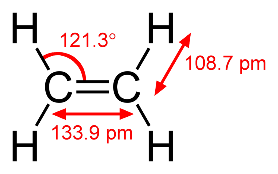 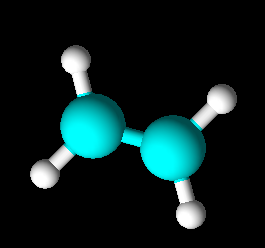 II
1
ĐẶC ĐIỂM CẤU TẠO CỦA ETHYLENE, ACETYLENE
ACETYLENE
II
2
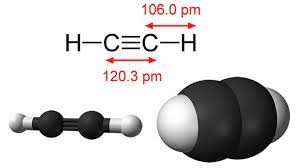 TÍNH CHẤT VẬT LÍ
Tương tự alkane, tham khảo SGK trang 96
III
TÍNH CHẤT HÓA HỌC
HOẠT ĐỘNG NHÓM
NV1 – N1: Nghiên cứu mục 1a - SGK trang 96, cho biết đặc điểm của phản ứng cộng hydrogen vào C2H4 và C2H2. Viết PTHH và gọi tên sản phẩm.
NV2 – N2: Thực hiện thí nghiệm nghiên cứu: điều chế và thử tính chất hóa học của ethylene theo hướng dẫn TN1 – SGK trang 99. Quan sát hiện tượng xảy ra, viết các PTHH xảy ra.
NV4 – N4: Nghiên cứu mục 1c,d - SGK trang 97, nêu nội dung quy tắc cộng Maccopnhicop, vận dụng viết PTHH của phản ứng cộng HCl, HOH vào C2H4, C2H2, C3H6, C3H4
IV
NV3 – N3: Thực hiện thí nghiệm nghiên cứu: điều chế và thử tính chất hóa học của axethylene theo hướng dẫn TN 2 – SGK trang 99. Quan sát hiện tượng xảy ra, viết các PTHH xảy ra.
TÍNH CHẤT HÓA HỌC CỦA ANKENE VÀ ANKYNE
Phản ứng đặc trưng: phản ứng cộng; ngoài ra còn phản ứng trùng hợp và phản ứng oxi hóa.
IV
TÍNH CHẤT HÓA HỌC CỦA ANKENE VÀ ANKYNE
a. Cộng H2:
(xt Ni, t0)
Với acethylenee: Tùy vào điều kiện, có thể cộng 1 hay 2 phân tử tác nhân tạo sản phẩm alkene hay alkane.
PHẢN ỨNG CỘNG
IV
1
+ H2                  CH2=CH2
HC ≡ CH
CH2 = CH2 + H2               CH3-CH3
TÍNH CHẤT HÓA HỌC CỦA ANKENE VÀ ANKYNE
b. Cộng Halogen: phản ứng làm mất màu dung dịch 
nước Br2
CH2=CH2 + Br2 → BrH2C-CH2Br.
HC ≡ CH + 2Br2 → Br2HC-CHBr2.
PHẢN ỨNG CỘNG
IV
1
TÍNH CHẤT HÓA HỌC CỦA ANKENE VÀ ANKYNE
c. Cộng HX:  (X là OH, Cl, Br...)
CH2=CH2 + HCl → CH3-CH2Cl.
CH2=CH2 + HOH → CH3-CH2OH (sản xuất ethanol)
HC ≡ CH + HCl → CH2=CHCl 
HC ≡ CH + 2HCl → CH3- CHCl2
PHẢN ỨNG CỘNG
IV
1
TÍNH CHẤT HÓA HỌC CỦA ANKENE VÀ ANKYNE
c. Cộng HX:  (X là OH, Cl, Br...)
HC ≡ CH + HOH → CH2=CHOH (alcol không bền) 
                                 → CH3-CHO
CH3-C≡CH + HOH → CH3-COH=CH2 (alcol không bền) → CH3-CO-CH3
PHẢN ỨNG CỘNG
IV
1
TÍNH CHẤT HÓA HỌC CỦA ANKENE VÀ ANKYNE
c. Cộng HX:  (X là OH, Cl, Br...)
quy tắc cộng Maccopnhicop: “Khi cộng một tác nhân không đối xứng HX (HCl, HBr, HI, HOH,...) vào liên kết bội, nguyên tử hydrogen ưu tiên cộng vào nguyên tử carbon có nhiều hidrogen hơn,  nguyên tử X cộng vào nguyên tử carbon có ít hidrogen hơn”.
PHẢN ỨNG CỘNG
IV
1
TÍNH CHẤT HÓA HỌC CỦA ANKENE VÀ ANKYNE
c. Cộng HX:  (X là OH, Cl, Br...)
(thuộc loại phản ứng polime hóa) là quá trình cộng hợp liên tiếp nhiều phân tử nhỏ giống nhau hoặc tương tự nhau (gọi là monomer) tạo thành những phân tử có phân tử khối lớn (polimer).
- Chất phản ứng : monome.
- Sản phẩm : polime.
- n : hệ số trùng hợp.
PHẢN ỨNG TRÙNG HỢP CỦA ANKENE
IV
2
TÍNH CHẤT HÓA HỌC CỦA ANKENE VÀ ANKYNE
c. Cộng HX:  (X là OH, Cl, Br...)
nCH2=CH2  (-CH2-CH2-)n. 
                                 Poliethylene
nCH2=CH-CH3  (-CH2-CH(CH3)-)n. 
                                     polipropylene
t0, xt,P
PHẢN ỨNG TRÙNG HỢP CỦA ANKENE
IV
2
t0, xt,P
TÍNH CHẤT HÓA HỌC CỦA ANKENE VÀ ANKYNE
* Nguyên tử H của C liên kết ba linh động cao hơn các nguyên tử khác, nên dễ bị thay thế bởi ion kim loại.
* Phản ứng:
CH≡CH + 2AgNO3 + 2NH3→AgC≡CAg↓ + 2NH4NO3.
PHẢN ỨNG CỦA ANK-1-YNE VỚI AgNO3 TRONG NH3
IV
3
* Đây là phản ứng đặc trưng cho các ank-1-in. Do phản ứng tạo kết tủa có màu vàng nhạt nên dùng để nhận biết các alkyne có nối ba đầu mạch.
TÍNH CHẤT HÓA HỌC CỦA ANKENE VÀ ANKYNE
* Oxi hóa hoàn toàn (phản ứng cháy):
2CnH2n + 3nO2             2nCO2 + 2nH2O
PHẢN ỨNG OXI HÓA
2CnH2n-2 + (3n-1)O2             2nCO2 + 2(n-1)H2O
IV
4
Acetylene cháy trong oxygen tạo ra ngọn lửa có nhiệt độ cao (3000 0C)
TÍNH CHẤT HÓA HỌC CỦA ANKENE VÀ ANKYNE
* OXH không hoàn toàn: ankin và anken có khả năng làm nhạt màu dd KMnO4
PHẢN ỨNG OXI HÓA
IV
4
3CH2=CH2 + 4H2O + 2KMnO4 →  3C2H4(OH)2 + 2MnO2↓ + 2KOH
ĐIỀU CHẾ
Trong PTN:điều chế ethylene
Tách nước từ ethanol:
C2H­5OH               C2H4 + H2O
ANKENE
H2SO4; 1700C
V
1
ĐIỀU CHẾ
CaC2 + 2H2O  C2H2 + Ca(OH)2
   2CH4            C2H2 + 3H2
15000C
ANKYNE
V
1
ỨNG DỤNG
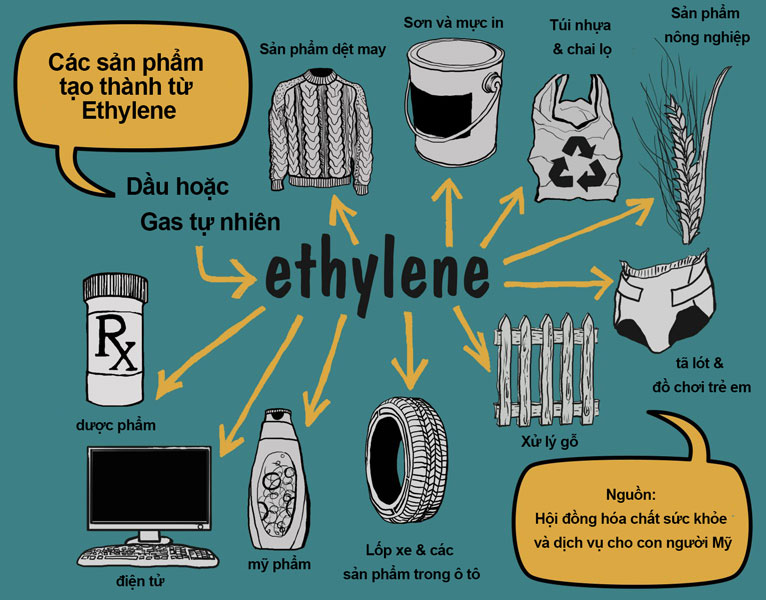 VI
ỨNG DỤNG
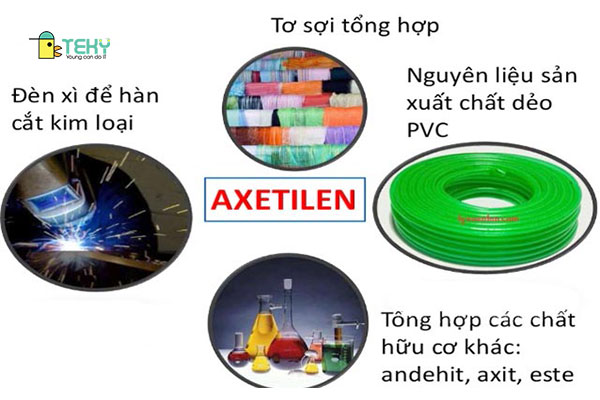 VI